Общая память мейнфрейма, динамическая адресная трансляция, защита памяти
Лекции № 7, 8, 9
2021-2022 уч год, весенний семестр
Базовая архитектура zSeries
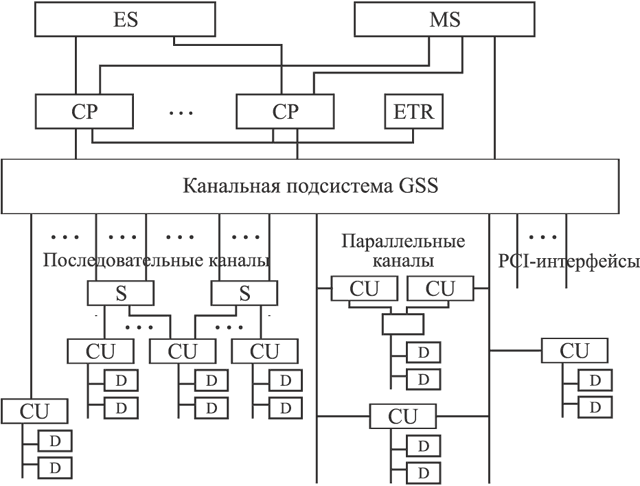 SMP архитектура –  симметричная мультипроцессорная обработка данных
[Speaker Notes: Что такое ES и MS?! 
MS – main storage
ES – extended stirage
Расширенная память размещается в физическом адресном пространстве за границей 231 байт и в последних моделях z/Architecture может не использоваться. 
При этом очередность доступа определяется системой в зависимости от приоритетов абонентов
Внутренняя или процессорная память имеет многоуровневую структуру, включающую:
 до трех уровней буферной памяти, называемой КЭШ-памятью (Cache), 
Уровни КЭШ-памяти предназначены для увеличения быстродействия основной памяти и "прозрачны" для процессора, то есть программно недоступны. 
основную память MS 
Основная память является многоабонентной и допускает одновременные обращения как всех центральных процессоров, так и процессоров канальной подсистемы  
дополнительный уровень расширенной памяти ES
Расширенная память программно доступна и допускает операции чтения-записи страниц с использованием специальных процессорных команд управления PAGE IN, PAGE OUT.]
Типы адресных пространств основной памяти и их взаимосвязь
[Speaker Notes: Storage First of all: this is a BIG ENDIAN machine (like System p, unlike Intel)
 Storage addresses are byte addresses 
 Types of address:
– Virtual: translated by dynamic address translation (DAT) to real addresses
– Real: translated to absolute addresses using the prefix register
– Absolute: after applying the prefix register 
– Logical: the address seen by the program (this can either be a virtual or a real address)

Абсолютный (absolute) адрес непосредственно без каких-либо преобразований определяет ячейку физической памяти. Каждой ячейке физической памяти соответствует не более чем один абсолютный адрес. 
Реальный (real) адрес используется в многопроцессорных конфигурациях и определяет адрес ячейки реальной памяти, преобразуемый в абсолютный путем префиксации. Основная цель префиксации - отображение начальной области реальной памяти  каждого процессора на одну из областей физической памяти с различными абсолютными адресами. Это необходимо для уменьшения числа конфликтов при обращении различных процессоров в процессе обработки прерываний. 
Виртуальные (virtual) адреса формируются процессором при исполнении программ и транслируются в реальные посредством динамического преобразования адресов (Dynamic Address Translation - DAT). Адресное пространство, образуемое виртуальными адресами, называется виртуальным адресным пространством.]
Тип виртуального адреса определяется режимом виртуальной адресации, используемым в процессоре. 	Процессор может находиться в одном из четырех режимов адресации, соответствующих перечисленным типам виртуальных адресов:
главный (Primary Virtual Address); 
вторичный (Secondary Virtual Address); 
AR-определяемый (AR-specified Virtual Address); 
базовый (Home Virtual Address).
режим главного AS (Primary-space mode); 
режим вторичного AS (Secondary-space mode); 
режим с AR-определяемым AS (Access-register mode); 
режим базового AS (Home-space mode).
[Speaker Notes: В режимах главного или базового AS процессору доступны, соответственно, только главное или базовое виртуальные адресные пространства. В режиме вторичного AS процессор может транслировать адреса и главного, и вторичного AS. В режиме с AR-определяемым AS процессор оперирует в главном и пятнадцати пространствах, определяемых регистрами доступа AR1÷AR15.
Virtual storage is created by multi-level lookup tables in storage that describe the virtual-to-real address translation. This process is called dynamic address translation (DAT).  The base pointers to these tables are kept in control registers (CR1, CR7, and CR13) or are described by access registers.  Multiple address spaces may be accessed at the same time.]
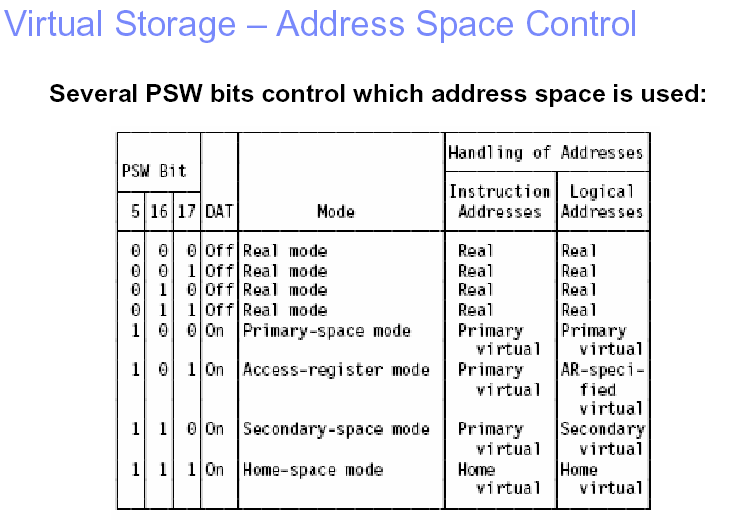 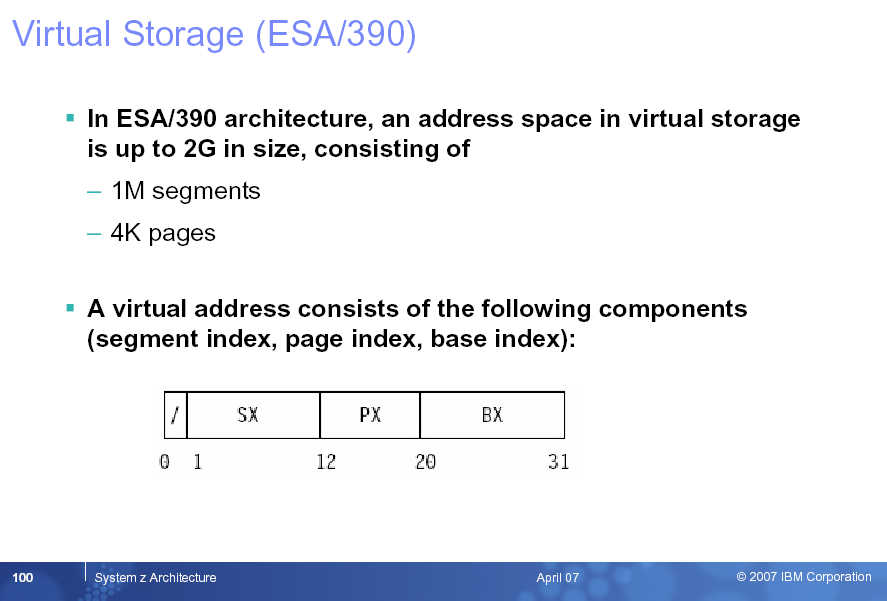 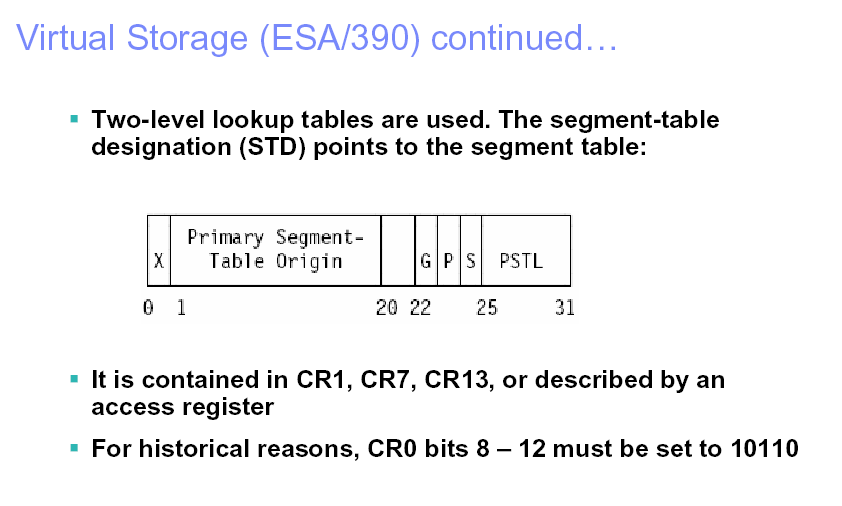 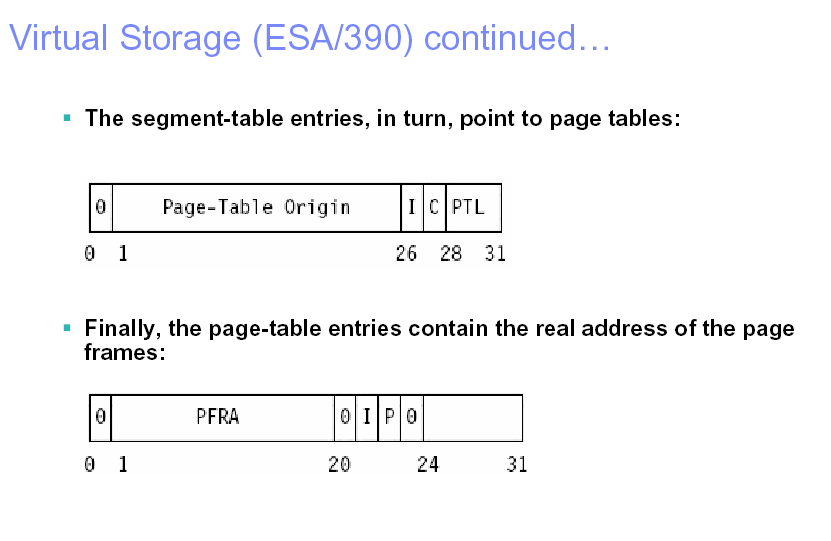 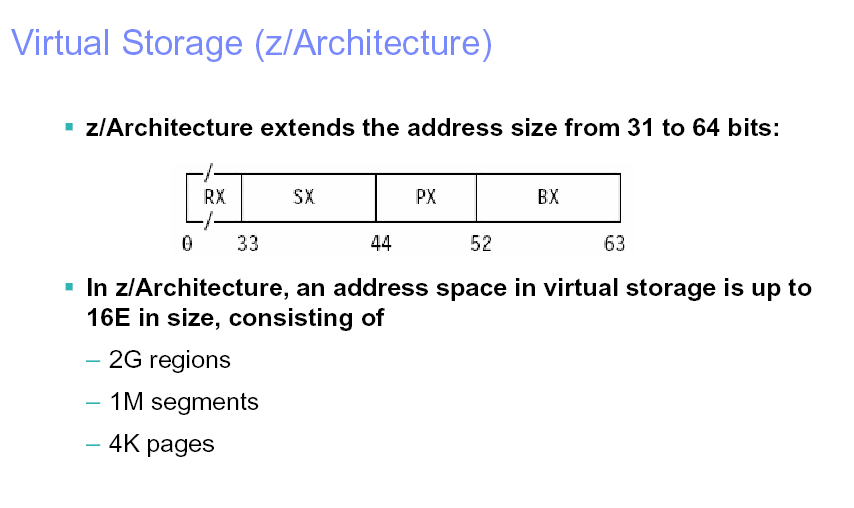 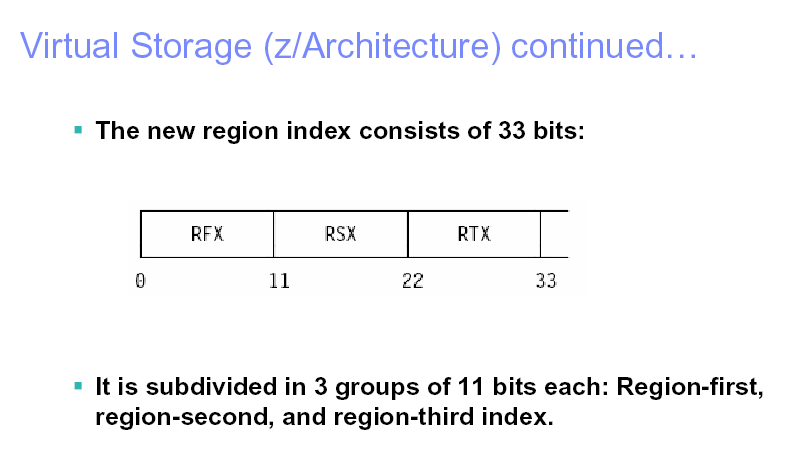 [Speaker Notes: Since a virtual address now consists of six parts (region-first, region-second, region-third, segment, page, base), a fivelevel table lookup would be required:
– Costly in terms of performance
– Currently unnecessary, because even a huge 4T address space can be handled with a region-third index (region-first and region-second will always be zero)
 Therefore, z/Architecture DAT allows to specify at which level translation is to start (region-first, region-second, regionthird, or segment)]
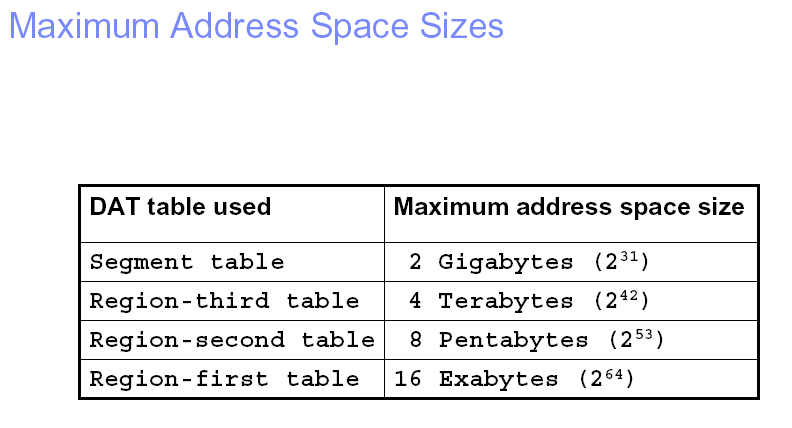 Режимы адресации памяти
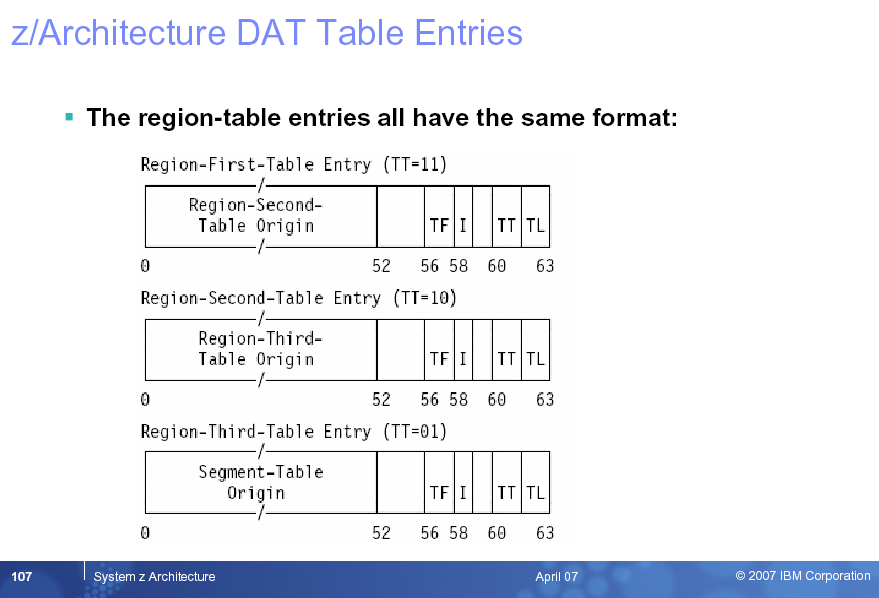 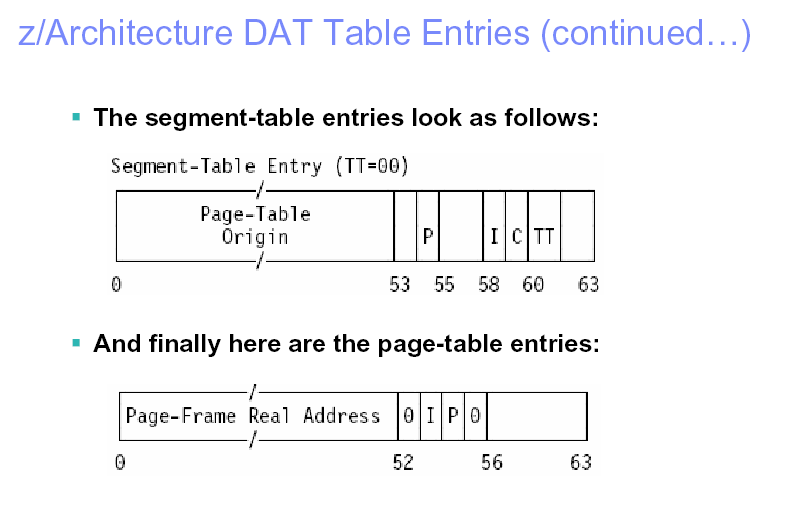 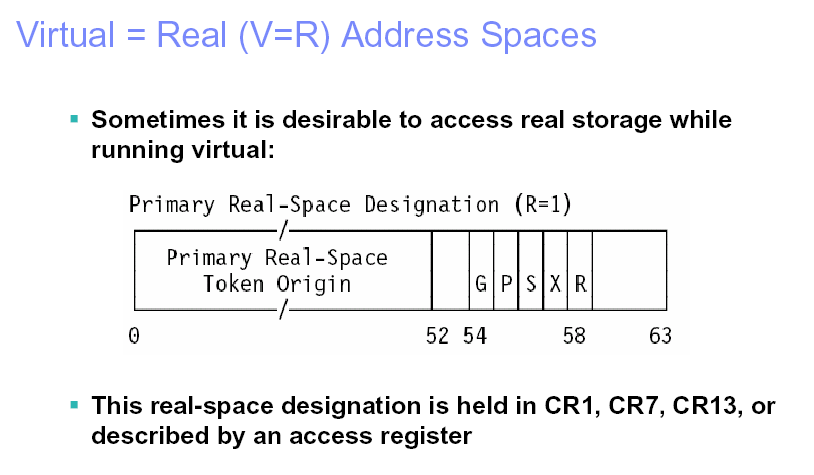 Эффективный адрес
Адрес, формируемый процессором до выполнения процессов DAT или префиксации, принято называть эффективным. 

Эффективный адрес либо задается ссылкой на регистр, в котором он был сформирован ранее, либо вычисляется с использованием адресной арифметики.
 Различают следующие типы эффективных адресов, трансляция которых зависит от режима работы процессора и типа исполняемых команд:
Логический адрес (Logical Address - L) является адресом операнда для большинства команд и может быть реальным в реальном режиме или виртуальным четырех типов в зависимости от режима адресации. 
Адрес команды (Instruction Address - I) используется для выборки команд и может быть реальным в реальном режиме, главным виртуальным адресом в режимах главного, вторичного и AR-определяемого AS, а также базовым в режиме базового AS.
Виртуальные адресные пространства в различных режимах адресации:
Задание  адресных пространств -     Два  варианта:
Первый вариант предусматривает использование до 216 адресных пространств, задаваемых уникальным 16-разрядным номером адресного пространства (Address Space Number - ASN). Формат ASN включает два индекса, необходимые для его трансляции: первый индекс AFX и второй индекс ASX .
Второй вариант задания адресного пространства предполагает использование регистров доступа, в каждый из которых может быть загружен код, определяющий адресное пространство. 
Код управления адресным пространством (ASCE- Address Space Control Element) определяет параметры процесса DAT
[Speaker Notes: Смена адресных пространств в процессоре выполняется путем загрузки ASN в соответствующие управляющие регистры привилегированными и полупривилегированными командами или загрузки кодов ALET (Access List Entry Token), в регистры доступа непривилегированными командами. Далее код ASN или ALET транслируется в код управления адресным пространством ASCE (Address Space Control Element), определяющий параметры процесса динамического преобразования адреса в данном адресном пространстве. Принцип трансляции ASN и ALET в коды ASCE пояснен на  следующем слайде]
Трансляция ASN и ALET из регистров доступа
ASN -Address Space Number ALET - Access List Entry Token
[Speaker Notes: Запуск трансляции ASN осуществляется при смене адресных пространств, задаваемой в некоторых командах (PROGRAM TRANSFER, SET SECONDARY ASN и др.). Полученный код ASCE размещается в одном из управляющих регистров в зависимости от типа адресного пространства:
для Primary Virtual Address в CR1; 
для Secondary Virtual Address в CR7; 
для Home Virtual Address в CR13. 
Преобразование ASN в код ASCE, необходимый для активизации адресного пространства в процессоре, выполняется с использованием двух таблиц: 
первичная ASN-таблица (ASN-first-table - AFT); 
вторичная ASN-таблица (ASN-second-table - AST). 
Первым выполняется обращение в строку таблицы AFT по адресу, формируемому путем сложения базового адреса AFTO (AFT origin) из управляющего регистра CR14 и первого индекса AFX из кода ASN. В строке AFT задан базовый адрес ASTO (AST origin), который суммируется со вторым индексом ASX из кода ASN для формирования адреса строки ASTE (AST entry), содержащей код ASCE.]
Расширенная ASN - авторизация
Расширенная ASN - авторизация выполняется в режиме Access-register mode, использующем регистры доступа для задания адресных пространств. 
Базовый адрес и длина таблицы авторизации берется из строки таблицы доступа (Access List), в которой задается также адрес строки таблицы ASN-second-table с используемым кодом управления адресным пространством ASCE. 
Авторизация при этом выполняется в несколько этапов: 
Вначале в выбранной строке таблицы Access List проверяется бит защиты памяти FO, единичное значение которого разрешает только чтение из памяти. 
Затем проверяется бит P, управляющий процессом авторизации. При P=0 адресное пространство считается авторизированным независимо от индекса авторизации. При P=1 авторизация выполняется путем сравнения индекса расширенной авторизации EAX из управляющего регистра CR8 и поля индекса ALEAX из строки таблицы доступа. При совпадении использование адресного пространства допустимо, в противном случае выполняется дополнительное обращение в таблицу авторизации с использованием базового адреса и длины этой таблицы из строки таблицы доступа и индекса EAX из CR8. 
Авторизация завершается успешно при разрешающем значении бита S, считанного из таблицы авторизации.
Использование регистров доступа в режиме с AR-определяемым AS AR-specified Virtual Address
[Speaker Notes: Трансляция кодов ALET из регистров доступа AR в коды ASCE выполняется разными способами в зависимости от значений полей ALET. Номер регистра доступа, из которого берется ALET, определяется кодом B или R в командах, исполняемых в режиме адресации с AR-определяемым AS (рис. 2.7). Если в команде задан нулевой номер AR, это соответствует не AR0, а нулевому содержимому AR, то есть трансляция не выполняется, и ASCE находится по умолчанию в CR1 (Primary Virtual Address). 
Systems and Technology Group
Access-Register Mode
 Purpose: access multiple address spaces at a time  Enabled when PSW.5 = 1 (DAT) and bits 16-17 are set 01
 Access register is implicitly the same as the base register (NOT index register):
LG R1,8(R3,R4)
AR4 is used to translate the logical address 8(R3,R4) to a real address  If the contents of the access register is 0, then primary-space address  translation is used (via CR1)
 If the contents of the access register is 1, then secondary-space address translation is used (via CR7)
 Base register 0 means no access register is to be used (not the contents of AR0)
 For further details, check the Principles of Operation]
Формат ALET:
Бит Р определяет один из двух способов интерпретации ALET. При Р=1 используется таблица доступа Primary-space access list, а при Р=0 - таблица доступа Dispatchable-unit-access list. 
Поле ALESN используется для контроля допустимости обращения к таблице доступа. 
Поле ALEN задает индекс для обращения в AST.
ASN -Address Space Number ALET - Access List Entry Token
[Speaker Notes: При Р=1 преобразование выполняется с использованием таблицы доступа Primary-space access list. Текущее значение адреса строки для Primary Virtual Address (PASTEO) из регистра CR5 используется для чтения строки AST (Primary ASTE), в которой задан код ALD, содержащий базовый адрес и длину таблицы доступа Primary-space access list. Базовый адрес суммируется с индексом ALEN из регистра доступа для обращения к строке таблицы доступа Primary-space access list, откуда читается адрес строки AST, содержащей ASCE для AR-specified Virtual Address.
При Р=0 преобразование выполняется с использованием таблицы доступа Dispatchable-unit-access list. В этом случае по коду DUCTO из управляющего регистра CR2 осуществляется обращение в таблицу доступа Dispatchable-unit-control-table, откуда считывается базовый адрес таблицы доступа DUALD, используемый с индексом ALEN для чтения ASCE из таблицы AST.]
Буфер ALB
Поскольку в режиме адресации с AR-определяемым AS трансляция ALET выполняется при каждом обращении за операндом, для ускорения этого процесса используется буфер ALB, в котором запоминаются значения параметров, полученных в процессе трансляции. 
При последующих обращениях с теми же параметрами код ASCE считывается из ALB без обращений в другие таблицы.
Авторизация адресных пространств
[Speaker Notes: Под авторизацией понимается процесс проверки разрешения на открытие конкретного адресного пространства программой с текущим индексом авторизации. 
Авторизация или санкционирование адресных пространств выполняется после трансляции задающего его кода ASN или ALET с целью проверки допустимости открытия адресного пространства программой, запустившей трансляцию.
 Для этого используется специальная таблица авторизации (Authority Table), каждая строка которой содержит два бита разрешения открытия главного (бит P) или вторичного (бит S) адресных пространств. 
Выбор строки определяется индексом авторизации (Authorization Index - AX) или индексом расширенной авторизации (Extended Authorization Index - EAX), находящимися при исполнении текущей программы в управляющих регистрах CR4 и CR8 соответственно. Общая схема процесса авторизации показана на рис]
ASN - авторизация
ASN - авторизация выполняется после трансляции кода адресного пространства ASN. На завершающем этапе трансляции после выборки строки таблицы ASN-second-table, содержащей код управления адресным пространством ASCE, из нее одновременно считываются два поля, определяющие местоположение таблицы авторизации в памяти:
поле базового адреса таблицы авторизации (Authority Table Origin - ATO); 
поле длины таблицы (Authority Table Length - ATL).
[Speaker Notes: Индекс AX из управляющего регистра CR4 суммируется с базовым адресом ATO для формирования адреса строки таблицы авторизации с контролем границы таблицы по полю ее длины ATL. При единичном значении бита разрешения открытия, считанного из адресуемой строки, допускается открытие соответствующего типа адресного пространства.]
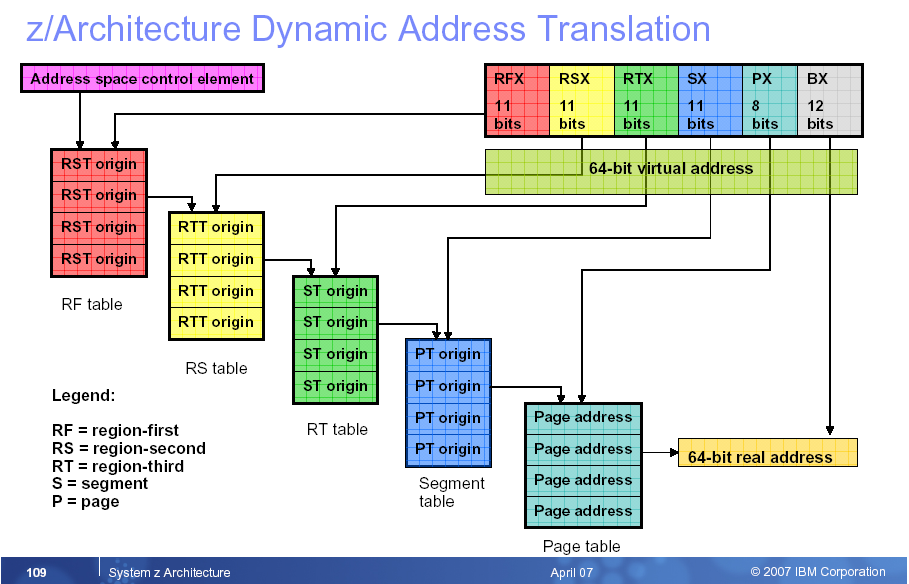 [Speaker Notes: The “Invalid” Bit
 Address translation is prevented when the I (invalid) bit is set in a region-, segment- or page table entry
 Access to such an address results in a page-, segment-, or region-translation exception (program interrupt)
 The instruction or, in case of an interruptible instruction, the unit of operation is nullified, i.e., the program old PSW points to the instruction, not after it]
Динамическое преобразование адреса (DAT)
Полученный в результате трансляции кодов ASN или ALET код ASCE используется для динамического преобразования DAT виртуального адреса в реальный
[Speaker Notes: Полученный в результате трансляции кодов ASN или ALET код ASCE используется для динамического преобразования DAT виртуального адреса в реальный (см. рис. 2.4). Формат виртуального адреса z/Architecture приведен на табл. 2.9. Разрядность адреса равна 64, а при реализации архитектур с 24- или 31-разрядным адресом старшие биты соответственно 0÷39 или 0÷32 обнуляются. Формат в общем случае включает четыре типа индексов, используемых при обращении в таблицы DAT. Индексы сегмента SX, страницы PX и байта BX находятся в младших 24 или 31 разрядах виртуального адреса и соответствуют сегментно-страничной организации памяти. Эти индексы задают, соответственно, номера строк в сегментной и страничной таблицах, а также адрес байта внутри страницы. Расширенный 64-разрядный формат адреса помимо страниц и сегментов предполагает использование дополнительных уровней представления адресного пространства - регионов памяти. Емкости регионов, сегментов и страниц кратны соответственно 2 GB, 1 MB, 4 KB. Максимально возможное число регионов - 8 GB. Номер региона, занимающий старшие 33 бита адреса 0÷32, в свою очередь состоит из трех полей - первого (RFX), второго (RSX) и третьего (RTX) индексов региона. Использование всех трех индексов допускает объем памяти до 16 EB (Exa Byte = 260 байт), без RFX - до 8 PB (Peta Byte = 250 байт), а без RFX и RSX - до 4 TB (Tera Byte = 240 байт).]
Формат виртуального адреса
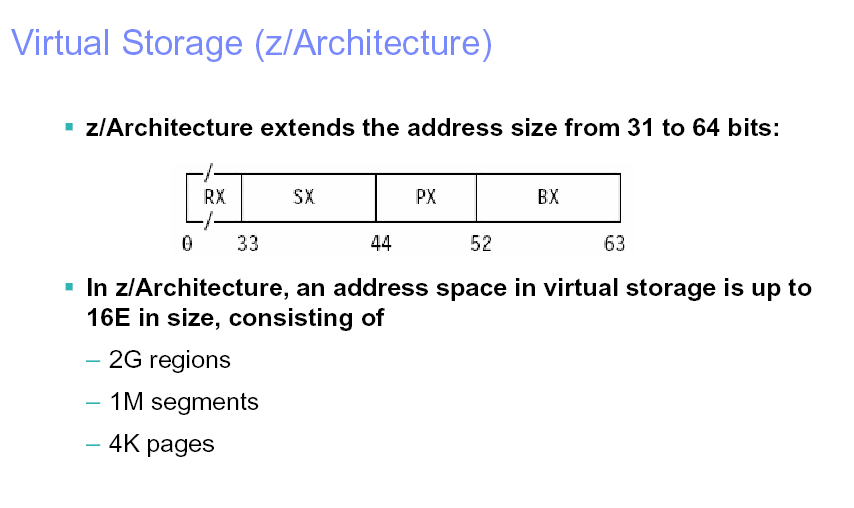 [Speaker Notes: Формат виртуального адреса z/Architecture приведен на этом слайде. Разрядность адреса равна 64, а при реализации архитектур с 24- или 31-разрядным адресом старшие биты соответственно 0÷39 или 0÷32 обнуляются. Формат в общем случае включает четыре типа индексов, используемых при обращении в таблицы DAT. Индексы сегмента SX, страницы PX и байта BX находятся в младших 24 или 31 разрядах виртуального адреса и соответствуют сегментно-страничной организации памяти. Эти индексы задают, соответственно, номера строк в сегментной и страничной таблицах, а также адрес байта внутри страницы. Расширенный 64-разрядный формат адреса помимо страниц и сегментов предполагает использование дополнительных уровней представления адресного пространства - регионов памяти. Емкости регионов, сегментов и страниц кратны соответственно 2 GB, 1 MB, 4 KB. Максимально возможное число регионов - 8 GB. Номер региона, занимающий старшие 33 бита адреса 0÷32, в свою очередь, состоит из трех полей - первого (RFX), второго (RSX) и третьего (RTX) индексов региона. Использование всех трех индексов допускает объем памяти до 16 EB (Exa Byte = 260 байт), без RFX - до 8 PB (Peta Byte = 250 байт), а без RFX и RSX - до 4 TB (Tera Byte = 240 байт).]
DAT- схема
[Speaker Notes: Процесс динамического преобразования адреса определяется управляющими битами 5, 16, 17 PSW (таблица 2.10). Бит 5 определяет тип адресного пространства - реальное или виртуальное. DAT выполняется в режиме виртуального пространства, причем источник кода ASCE определяется управляющими битами 16, 17 PSW. 
Общая схема DAT представлена на рис. 2.9. В соответствии с таблицей 2.10 определяется источник ASCE, задающий базовый адрес первой из таблиц, используемых в преобразовании. При реализации DAT может быть использовано до пяти уровней преобразования, каждый из которых определяется отдельной таблицей: 
первая региональная таблица (Region First Table); 
вторая региональная таблица (Region Second Table); 
третья региональная таблица (Region Third Table); 
сегментная таблица (Segment Table); 
страничная таблица (Page Table).]
Управление выбором ASCE для DAT
[Speaker Notes: Формат ASCE включает базовый адрес первой таблицы (TO), используемой в преобразовании. Тип этой таблицы, а, следовательно, и число уровней преобразования, определяется полем DT ( следующий слайд - таблица 2.11). При DT=11 используются все пять уровней преобразования, и TO в ASCE задает базовый адрес первой региональной таблицы. При DT=00 региональные таблицы не используются, и ASCE задает базовый адрес сегментной таблицы. Кроме того, формат ASCE включает бит R, определяющий тип адресного пространства (реальное или виртуальное), и двухразрядное поле TL, указывающее длину таблицы (в блоках по 4 KB).]
Управление числом уровней DAT
[Speaker Notes: Поле DT из выбранного ASCE в соответствии с таблицей 2.11 определяет число уровней преобразования и таблицу, в которую осуществляется первое обращение. Для этого базовый адрес таблицы из ASCE суммируется с соответствующим индексом из виртуального адреса. При обращении в первую региональную таблицу используется индекс RFX, во вторую региональную таблицу - индекс RSX, в третью региональную таблицу - индекс RTX и в сегментную таблицу - индекс SX. При DT=11 последовательно выполняются обращения в первую, вторую и третью региональные таблицы и в сегментную таблицу, при DT=10 - во вторую и третью региональные таблицы и в сегментную таблицу, при DT=01 - в третью региональную таблицу и в сегментную таблицу, а при DT=00 обращение осуществляется сразу в сегментную таблицу с пропуском всех региональных таблиц. Все старшие неиспользуемые индексы, соответствующие пропущенным таблицам, должны быть нулевыми, в противном случае преобразование прерывается. Контроль обращений осуществляется с учетом длины таблиц и пропусков между ними, заданных кодом ASCE и в строках таблиц, для исключения обращений за их пределы.]
DAT- схема
[Speaker Notes: Поле DT из выбранного ASCE в соответствии с таблицей 2.11 определяет число уровней преобразования и таблицу, в которую осуществляется первое обращение. Для этого базовый адрес таблицы из ASCE суммируется с соответствующим индексом из виртуального адреса. При обращении в первую региональную таблицу используется индекс RFX, во вторую региональную таблицу - индекс RSX, в третью региональную таблицу - индекс RTX и в сегментную таблицу - индекс SX. При DT=11 последовательно выполняются обращения в первую, вторую и третью региональные таблицы и в сегментную таблицу, при DT=10 - во вторую и третью региональные таблицы и в сегментную таблицу, при DT=01 - в третью региональную таблицу и в сегментную таблицу, а при DT=00 обращение осуществляется сразу в сегментную таблицу с пропуском всех региональных таблиц. Все старшие неиспользуемые индексы, соответствующие пропущенным таблицам, должны быть нулевыми, в противном случае преобразование прерывается. Контроль обращений осуществляется с учетом длины таблиц и пропусков между ними, заданных кодом ASCE и в строках таблиц, для исключения обращений за их пределы.]
Буфер быстрой переадресации TLB
Цель- уменьшение времени преобразования
В литературе такой буфер иногда называют кэш-памятью адресов
В мультипроцессорных реализациях каждый процессор имеет собственный буфер TLB
[Speaker Notes: Поскольку все таблицы находятся в реальной памяти, и в процессе DAT может потребоваться до пяти обращений в таблицы, время преобразования может быть недопустимо большим. Для его уменьшения в состав устройства DAT вводится буфер быстрой переадресации TLB (Translation-Lookaside Buffer). В литературе такой буфер иногда называют кэш-памятью адресов. В мультипроцессорных реализациях каждый процессор имеет собственный буфер TLB. Процессор обращается в таблицы DAT только при первом преобразовании виртуального адреса. Полученные из таблиц строки вместе с исходными атрибутами преобразования (базовые адреса, индексы, параметры) запоминаются в строках TLB. При последующих обращениях с теми же атрибутами выполняется обращение в TLB без обращений в память.]
Строки TLB
Комбинированные регионально-сегментные строки
Страничные строки 
Строки реальных адресных пространств
[Speaker Notes: Поскольку строки таблиц DAT, размещенных в памяти, и соответствующие им строки TLB должны в процессе трансляции формировать одни и те же ссылки, содержимое этих строк должно выравниваться. С этой целью для строк таблиц DAT, хранящихся в памяти, вводятся два типа состояний: присоединенное (attached) и доступное (valid). Строка считается присоединенной к конкретному процессору, если он может использовать ее для DAT. Одновременно строка может быть присоединенной для нескольких процессоров. Строка является доступной, если регион, сегмент или страница, связанные с этой строкой, имеются в памяти (установлен бит доступности этих блоков в соответствующих строках). 
Каждая строка TLB состоит из двух частей: поле атрибутов для поиска строки, соответствующей текущим атрибутам DAT (ассоциативное поле) и поле результата преобразования (информационное поле).
В TLB предусмотрено использование трех типов строк:
Комбинированные регионально-сегментные строки в ассоциативном поле содержат базовые адреса региональных (если регионы используются) и сегментной таблиц, использовавшихся при выполнении DAT; цепочка таких адресов называется трассой трансляции. Начало трассы задается в ASCE. Трасса может быть размещена в строке TLB, если все строки таблиц DAT, содержащие элементы трассы, присоединены и доступны. Помимо трассы, ассоциативное поле включает индексы регионов (RFX, RSX, RTX) и сегмента (SX) виртуального адреса. Информационное поле строки содержит базовый адрес страничной таблицы, полученный в результате преобразования. 
Страничные строки в ассоциативном поле содержат базовый адрес страничной таблицы, который получен из присоединенной и доступной строки таблицы DAT, и индекс страницы (PX) из виртуального адреса. В информационном поле строки содержится реальный адрес страницы PFRA, который и является конечным результатом динамического преобразования адреса. 
Строки реальных адресных пространств включают ассоциативное поле, состоящее из указателя реального адресного пространства Real-space Token Origin (входит в соответствующее ASCE при установленном бите R, задающем реальное адресное пространство), и индексы RFX, RSX, RTX, SX, PX, входящие в виртуальный адрес. Такие строки используются не для DAT, а для контроля допустимости обращения в реальное адресное пространство.]
Механизм DAT
[Speaker Notes: Динамическое преобразование адреса начинается с обращения в регионально-сегментные строки TLB по базовому адресу из ASCE и индексам регионов и сегмента. При наличии совпадения из найденной строки считывается базовый адрес страничной таблицы, в противном случае осуществляется обращение в одну из региональных или сегментную таблицу в зависимости от числа совпавших элементов трассы трансляции. По считанному из строки этой таблицы базовому адресу и соответствующим индексам виртуального адреса выполняется повторное обращение в регионально-сегментные строки TLB. Такие обращения выполняются до получения базового адреса страничной таблицы, который вместе с индексом страницы из виртуального адреса используется для обращения в страничную строку TLB. При наличии совпадения из информационного поля страничной строки считывается реальный адрес страницы (PFRA).
Если в ASCE указан режим реальной адресации, то виртуальный адрес используется как реальный. При этом по указателю реального адресного пространства из ASCE и виртуальному адресу страницы (индексы RFX, RSX, RTX, SX, PX) осуществляется обращение в строки реальных адресных пространств TLB, используемые для контроля допустимости обращения в реальное адресное пространство.]
Механизмы защиты памяти
Защита содержимого основной памяти необходима для исключения разрушения информации или неправильного использования программами, которые содержат ошибки или не имеют санкций доступа. 
В z/Architecture предусмотрены следующие виды защиты памяти:
защита по ключу (Key-controlled protection); 
защита с использованием таблицы доступа (Access-list-controlled protection); 
страничная защита (Page protection); 
защита по младшим адресам (Low-address protection).

Все виды защиты применяются независимо, и доступ к памяти разрешается при отсутствии запрета от любой из защит.
[Speaker Notes: Storage Protection Mechanisms]
Защита по ключу
[Speaker Notes: Каждому блоку памяти емкостью 4 KB, используемому в конфигурации, соответствует семиразрядный ключ в формате, представленном в  таблице а). 
ACC - поле контроля доступа; сравнивается с ключом доступа, формируемым при обращении в ОП.
F - бит защиты от чтения; при F=0 контролируется только запись, а при F=1 - и запись, и чтение.
R - бит обращения; устанавливается в единицу при каждом обращении в блок для чтения или записи (бит активности).
C - бит изменения блока; устанавливается в 1 при выполнении записи в блок (бит модификации).
Биты R и C могут применяться для учета свободных и модифицированных блоков памяти.]
Защита по ключу
[Speaker Notes: Принцип защиты по ключу иллюстрируется таблицей б). При каждом обращении в память с включенной защитой номер блока, в который осуществляется обращение, используется для чтения ключа из памяти ключей. Поле контроля доступа ACC из считанного ключа сравнивается с ключом доступа, находящимся в PSW, управляющем регистре или в канальной системе. При совпадении ключей или нулевом ключе доступа разрешается обращение любого типа, а при несовпадении - запрещается либо только запись (при F=0), либо и запись, и чтение (при F=1). При запрете обращения реализуется прерывание.]
Защита зоны начальных адресов памяти
Цель - для запрета записи в области памяти с адресами 0÷511 и 4096÷4607
Защита осуществляется по эффективным адресам до DAT и префиксации
Специальный бит в CR0
[Speaker Notes: Такая защита применяется для запрета записи в области памяти с адресами 0÷511 и 4096÷4607, то есть в начальные 512 байт первой и второй страниц, используемых в процессах прерываний. Защита осуществляется по эффективным адресам, формируемым командами процессоров, до их преобразований при использовании DAT и префиксации. Разрешение защиты задается специальным битом в управляющем регистре CR0. Если эффективный адрес преобразуется с применением DAT, защита может быть отключена управляющим битом в коде ASCE, который используется в процессе преобразования.
Prevents storing into address 0 – 511 and 4096 – 4607
 Used as additional safety net to prevent corruption of vital system information in the assigned storage
locations, such as the new and old PSWs  Controlled by CR0.35]
Случай, когда одна программа со своим ключом  обращается в область памяти другой программы:
Предусмотрена возможность отключения защиты обращения для чтения по эффективным адресам 0÷2047 (CR0)
Такой способ разрешается битом управления отключением защиты в CR0.
и ACC=9
Исключение - случай, когда эффективный адрес является виртуальным, и установлен бит запрета отключения защиты от чтения в ASCE
[Speaker Notes: Для обеспечения обращения одной программы со своим ключом в область памяти другой программы предусмотрена возможность отключения защиты для отдельных блоков памяти. Такой способ разрешается битом управления отключением защиты в CR0. При его установке и ACC=9 защита не используется. Помимо этого предусмотрена возможность отключения защиты обращения для чтения по эффективным адресам 0÷2047. Такая отмена разрешается другим управляющим битом в CR0. Исключение составляет ситуация, когда эффективный адрес является виртуальным, и установлен бит запрета отключения защиты от чтения в ASCE.]
Защита адресных пространств с использованием таблицы доступа
Режим AR-specified Virtual Address и 
Адресное пространство задается  в регистре доступа.
[Speaker Notes: Данный тип защиты реализуется в режиме AR-specified Virtual Address и относится к адресному пространству, задаваемому в регистре доступа. С этой целью в строке таблицы доступа Access List (см. рис. 2.8), используемой в процессе трансляции кода ALET из регистра доступа, указывается бит запрета записи FO, нулевое значение которого разрешает и запись, и чтение, а единичное - только чтение.]
Защита адресных пространств с использованием таблицы доступа
[Speaker Notes: В строке таблицы доступа Access List (см слайд), используемой в процессе трансляции кода ALET из регистра доступа, указывается бит запрета записи FO, нулевое значение которого разрешает и запись, и чтение, а единичное - только чтение.]
Страничная защита
Цель – исключение несанкционированной записи в страницах виртуальной памяти
В строках страничных таблиц биты страничной защиты от записи 
«0» - разрешается и запись, и чтение; «1» - только чтение из соответствующей страницы
В строках сегментных таблиц биты страничной защиты от записи
«1» - защищены от записи все страницы сегмента; «0» - защита определяется битами в строках страничной таблицы
[Speaker Notes: Страничная защита предназначена для исключения несанкционированной записи в страницах виртуальной памяти. С этой целью в строках сегментных и страничных таблиц, используемых в процессе динамического преобразования адреса, задаются биты страничной защиты от записи. При нулевом значении этого бита в строке страничной таблицы разрешается и запись, и чтение, а при единичном - только чтение из соответствующей страницы. Бит страничной защиты в строке сегментной таблицы относится ко всем страницам, входящим в сегмент, и используется совместно с битами в строках страничной таблицы путем объединения по "ИЛИ". Таким образом, при единичном значении этого бита защищены от записи все страницы сегмента, а при нулевом - защита определяется битами в строках страничной таблицы.]
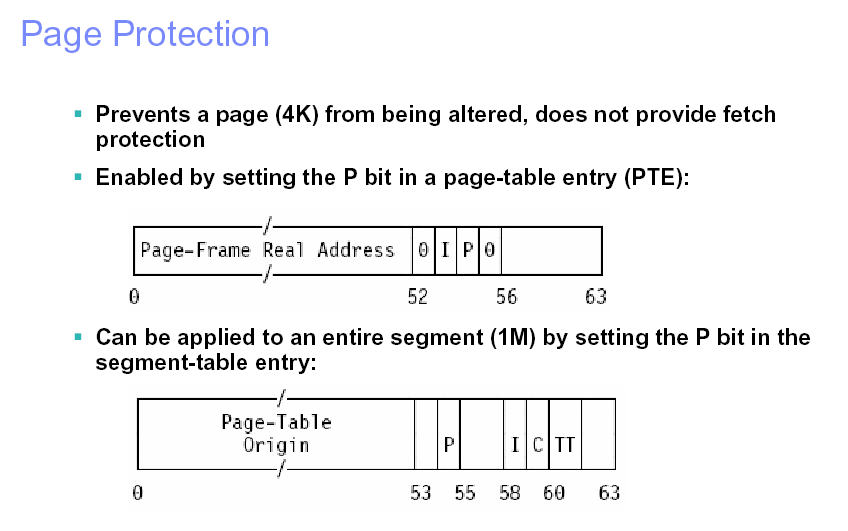